第一章 网络新闻编辑学概说
第一节 网络新闻的起源和发展
网络新闻的流变
粗放传播模式
集中传播模式
精细传播模式
分散传播模式
主流新闻网转型与自媒体兴起
发展期
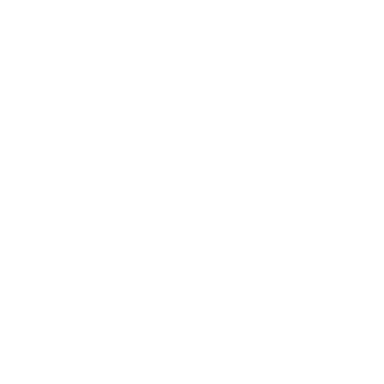 网络新闻的多元化失范
2000-今
膨胀期
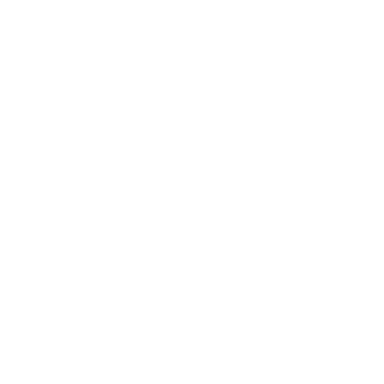 1996-2000
萌发期
传统媒体的电子化翻版
1993
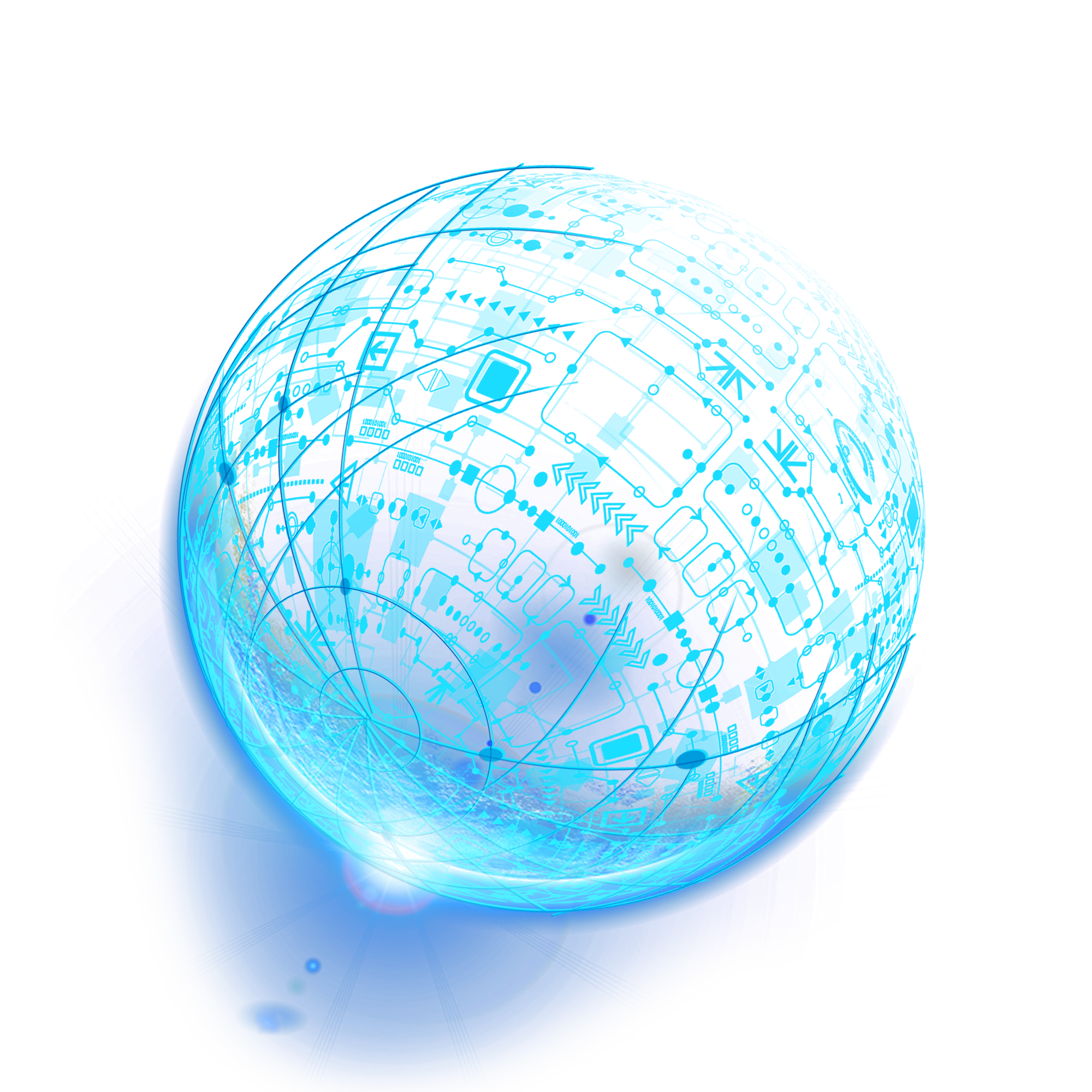 例子：中国贸易报   中国黄页   163    搜狐    两微一抖
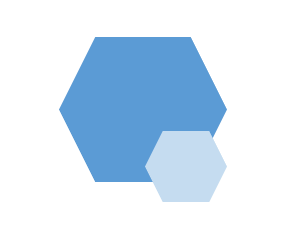 萌发期：
1993年以来，中国加快了信息化建设的步伐。1995年10月，《中国贸易报》率先将自己的新闻信息搬上国际互联网，成为我国登陆互联网的首家新闻媒体。
信息量少、重复性高、网站内容更新频率低
数量不多、对互联网的认知甚少
用户
内容
萌发期
特点
网络素质不足，缺乏新闻修养和编辑素养
服务功能单一，网络新闻媒体主要集中于新闻信息的传播，很少针对特定读者群体提供其他信息的服务。
网站功能
从业者
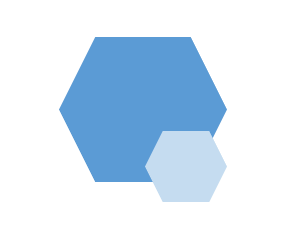 膨胀期：网络新闻的多元化失范
1996年-2000年，是中国互联网商业化快速发展的时期，网络建设水平不断提高，网络用户持续高速增长。
网络新闻开始高速、海量传播
1
4
商业网站与传统媒体网站相互竞争
2
从业人员：需求大、对新闻素养缺乏了解
行业：缺乏监管，大量侵权新闻、网络新闻报道失实
5
3
内容：多且杂、商业网站为抢流量生产出不少失实报道
膨胀期
特点
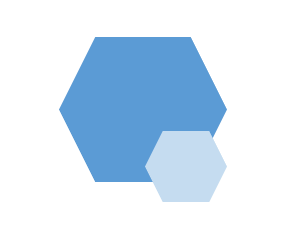 发展期：主流新闻网转型与自媒体兴起
从2000年开始，在互联网新闻传播领域中，中国网络媒体逐步从被动转向主动。
2005年，博客的出现开启了自媒体时代
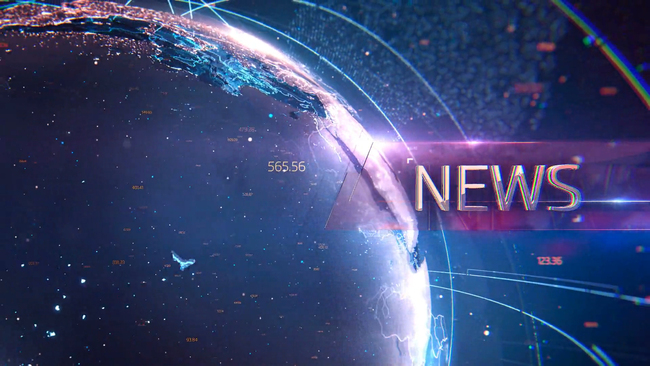 三、网络新闻的管理
重点：省级以上新闻单位与省、自治区人民政府所在地的市直属新闻单位依法建立的新闻网站才有发布新闻权。
思考！  广东电视台     金羊网    网易   广州电视台     触电新闻   肇庆电台   广州日报   人民日报微信公众号
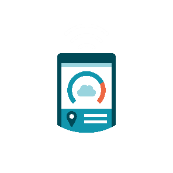 思考：回顾我国互联网发展的这些节点，联系当下网络环境，你认为我国的网络发展应注重哪些问题？